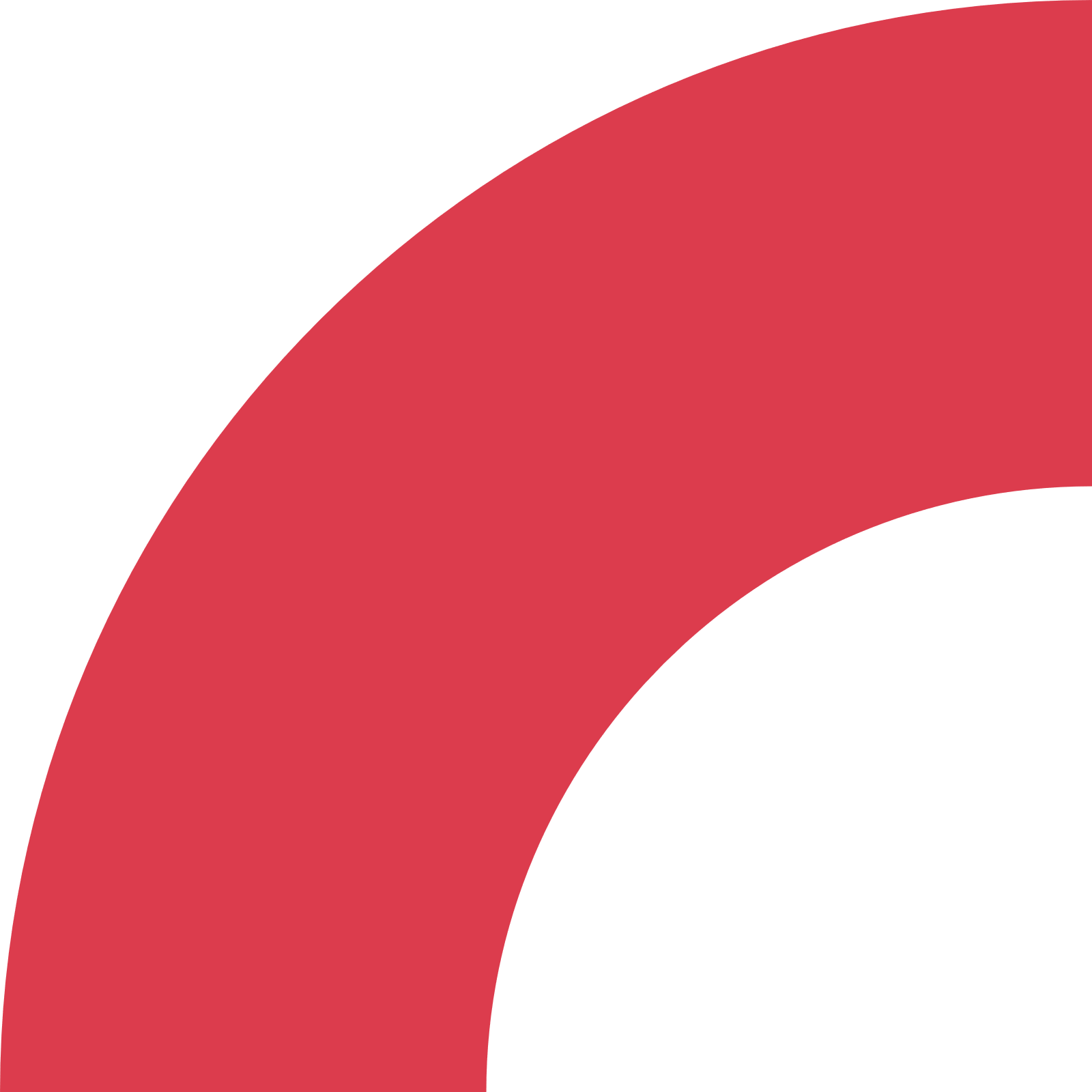 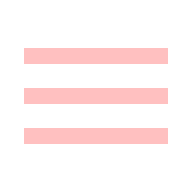 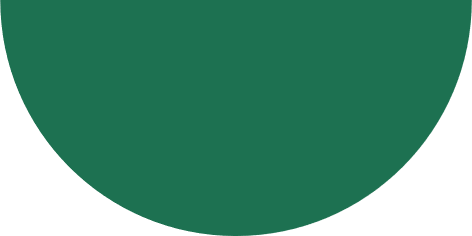 CHÀO MỪNG CÁC EM 
ĐẾN VỚI TIẾT HỌC HÔM NAY!
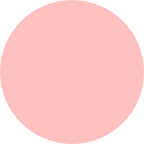 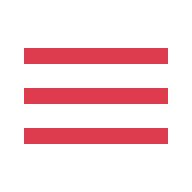 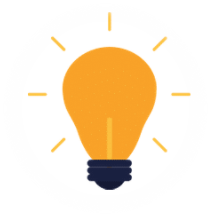 KHỞI ĐỘNG
Tìm đa thức P sao cho A = B.P, trong đó:
A = 2x4 - 3x3 - 3x2 + 6x - 2
và B = x2 - 2
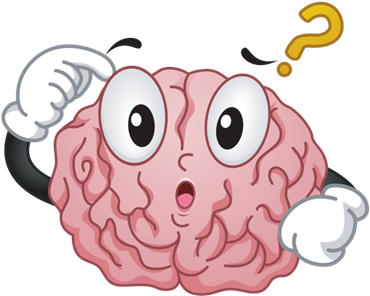 Nếu A và B là hai số thì ta làm thế nào?
Cũng thế thôi các em ạ.Trước hết các em phải tìm hiểu cách chia hai đa thức.
Ừ nhỉ! Nếu A và B là hai số thì chỉ việc lấy A chia cho B là xong nhưng A và B lại là hai đa thức.
Mình nghĩ mãi mà chưa giải được bài toán này. Vuông có cách nào giải không?
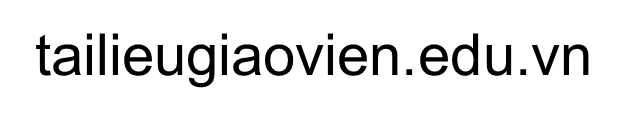 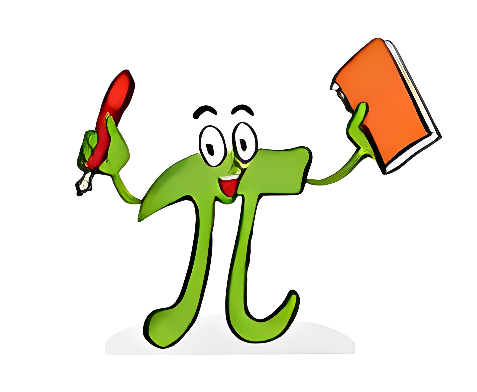 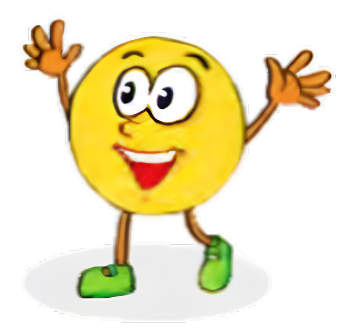 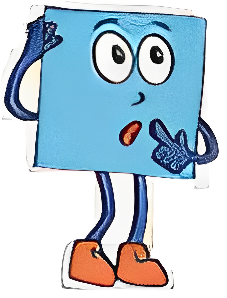 BÀI 28: PHÉP CHIA ĐA THỨC MỘT BIẾN (3 Tiết)
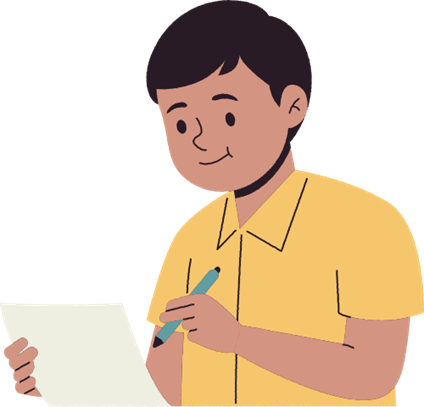 NỘI DUNG BÀI HỌC
03. 
Chia đa thức cho đa thức, trường hợp chia có dư
01. 
Làm quen với phép chia đa thức
02. 
Chia đa thức cho đa thức, trường hợp chia hết
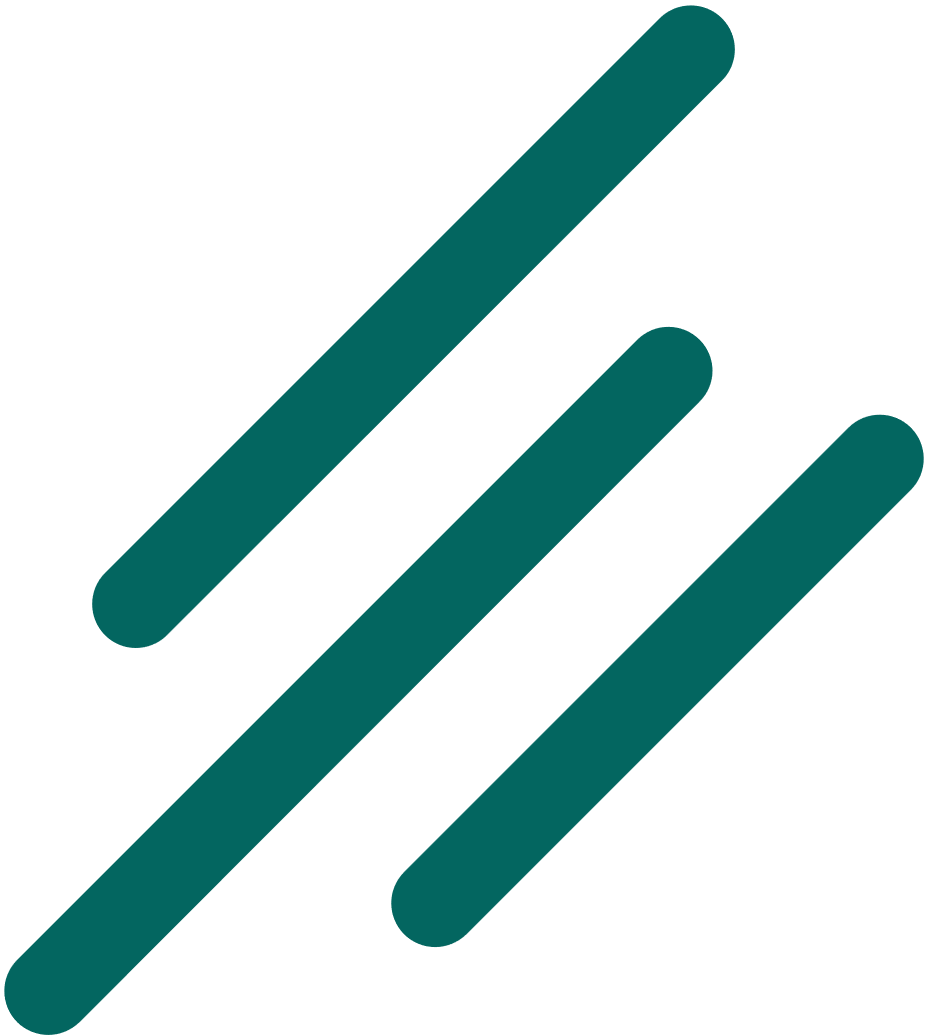 1.
Làm quen với phép chia đa thức
Phép chia hết
1. Xét hai đơn thức 6x4 và -2x3 , ta thấy 6x4 = (-2x3) .(-3x). Từ đó, tương tự như đối với các số, ta cũng có thể viết:
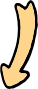 Đây là một phép chia hết.
Có nghĩa B không phải là đa thức không.
3. Để thực hiện phép chia 6x4 cho (-2x3) ta làm như sau:
Chia hai hệ số: 6 : (2) =  -3
Chia hai luỹ thừa của biến: x4: x3 = x
Nhân hai kết quả trên, ta tìm được thương là -3x.
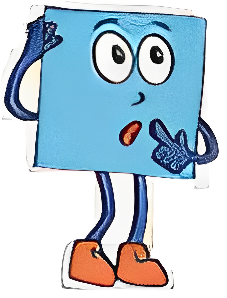 Em có nhận xét gì về cách chia 6x4 cho -2x3?
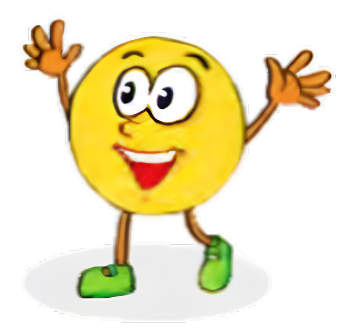 Đây là phép chia hai lũy thừa cùng cơ số.
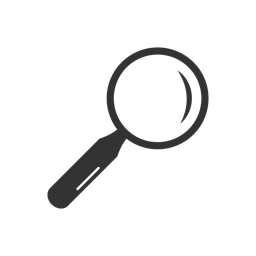 Khi nào thì anx chia hết cho bxm?
About Company
Em hãy nhắc lại quy tắc chia hai lũy thừa cùng cơ số.
HS hoạt động nhóm bốn thực hiện hoàn thành bài HĐ1, HĐ2.
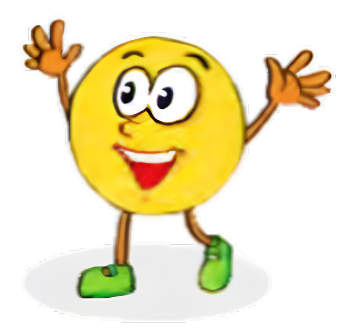 Tìm thương của mỗi phép chia hết sau:
a) 12x3 : 4x
b) (-2x4) : x4
c) 2x5 : 5x5
HĐ1
= 3x2
= -2
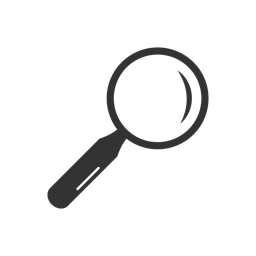 Theo em, kết quả của phép chia x2 cho x3 là gì?
Khi nào thì anx chia hết cho bxm?
About Company
Giả sử x ≠ 0. Hãy cho biết:
a) Với điều kiện nào (của hai số mũ) thì thương hai luỹ thừa của x cũng là một luỹ thừa của x với số mũ nguyên dương?
Khi số mũ của số bị chia lớn hơn số mũ của số chia.
HĐ2
b) Thương hai luỹ thừa của x cùng bậc bằng bao nhiêu?
xn : xn = 1
Còn nữa….
Link tải đủ bộ: toán 7 kết nối tri thức
https://tailieugiaovien.edu.vn/lesson/powerpoint-toan-7-ket-noi-tri-thuc/
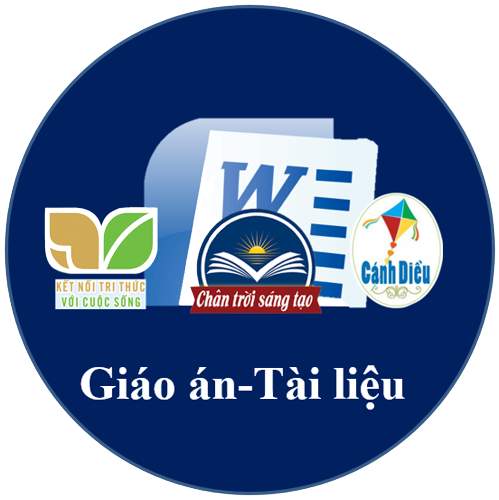 KHO HỌC LIỆU SỐ 4.0
https://tailieugiaovien.edu.vn
Thày cô liên hệ 0969 325 896 ( có zalo ) 
để có trọn bộ cả năm PowerPoint và word bộ giáo án này.
Có đủ giáo án tất cả các môn học cho 3 bộ sách giáo khoa mới 
CÁNH DIỀU, KẾT NỐI TRI THỨC, CHÂN TRỜI SÁNG TẠO
Thày cô xem và tải tài liệu tại website: tailieugiaovien.edu.vn
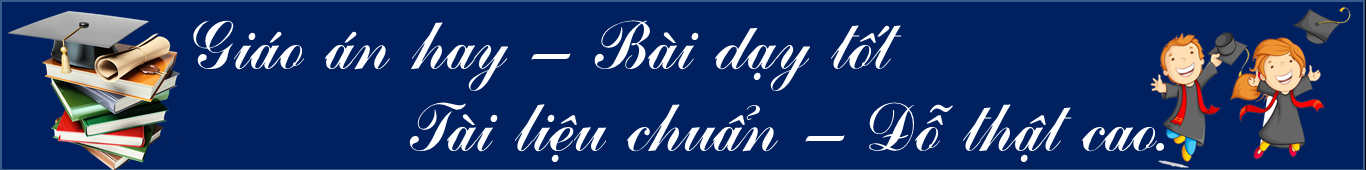 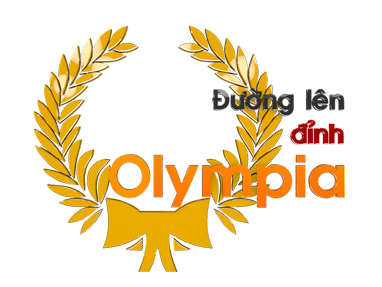 ĐƯỜNG LÊN ĐỈNH
OLYMPIA
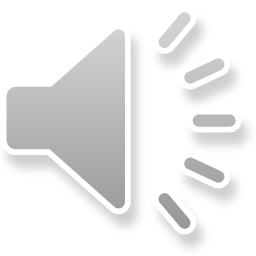 [Speaker Notes: Chào mừng quý thầy cô và các em đến với tiết học ngày hôm nay của lớp 10xx. Khác với thông lệ, ngày hôm nay các em sẽ là thí sinh để cùng tham gia Gameshow “ Đường lên đỉnh Olympia” với 1 cuộc so tài vô cùng quyết liệt.]
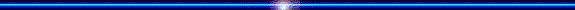 Với mỗi câu hỏi, trong vòng 10s đội nào bấm chuông trước được giành quyền trả lời trước. Trả lời sai sẽ nhường quyền trả lời cho các đội còn lại.
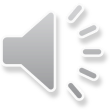 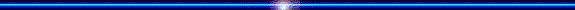 [Speaker Notes: Vòng thi thứ nhất: KHỞI ĐỘNG xin được phép bắt đầu!]
Còn nữa….
Link tải đủ bộ: toán 7 kết nối tri thức
https://tailieugiaovien.edu.vn/lesson/powerpoint-toan-7-ket-noi-tri-thuc/
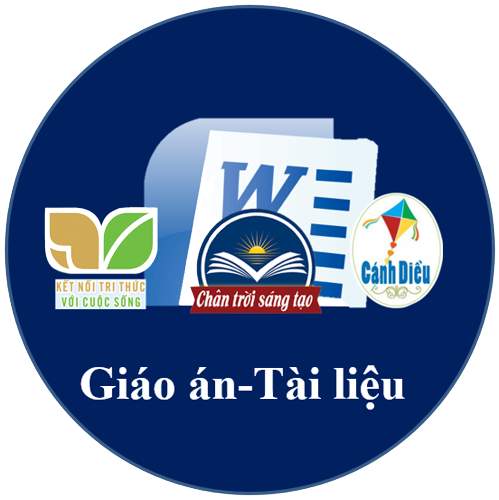 KHO HỌC LIỆU SỐ 4.0
https://tailieugiaovien.edu.vn
Thày cô liên hệ 0969 325 896 ( có zalo ) 
để có trọn bộ cả năm PowerPoint và word bộ giáo án này.
Có đủ giáo án tất cả các môn học cho 3 bộ sách giáo khoa mới 
CÁNH DIỀU, KẾT NỐI TRI THỨC, CHÂN TRỜI SÁNG TẠO
Thày cô xem và tải tài liệu tại website: tailieugiaovien.edu.vn
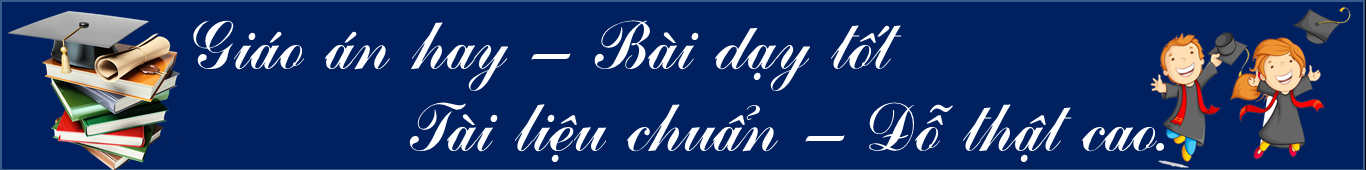 HƯỚNG DẪN VỀ NHÀ
03. 
Xem và chuẩn bị trước bài sau
01. 
Ôn tập kiến thức đã học
02. 
Hoàn thành bài tập trong SBT
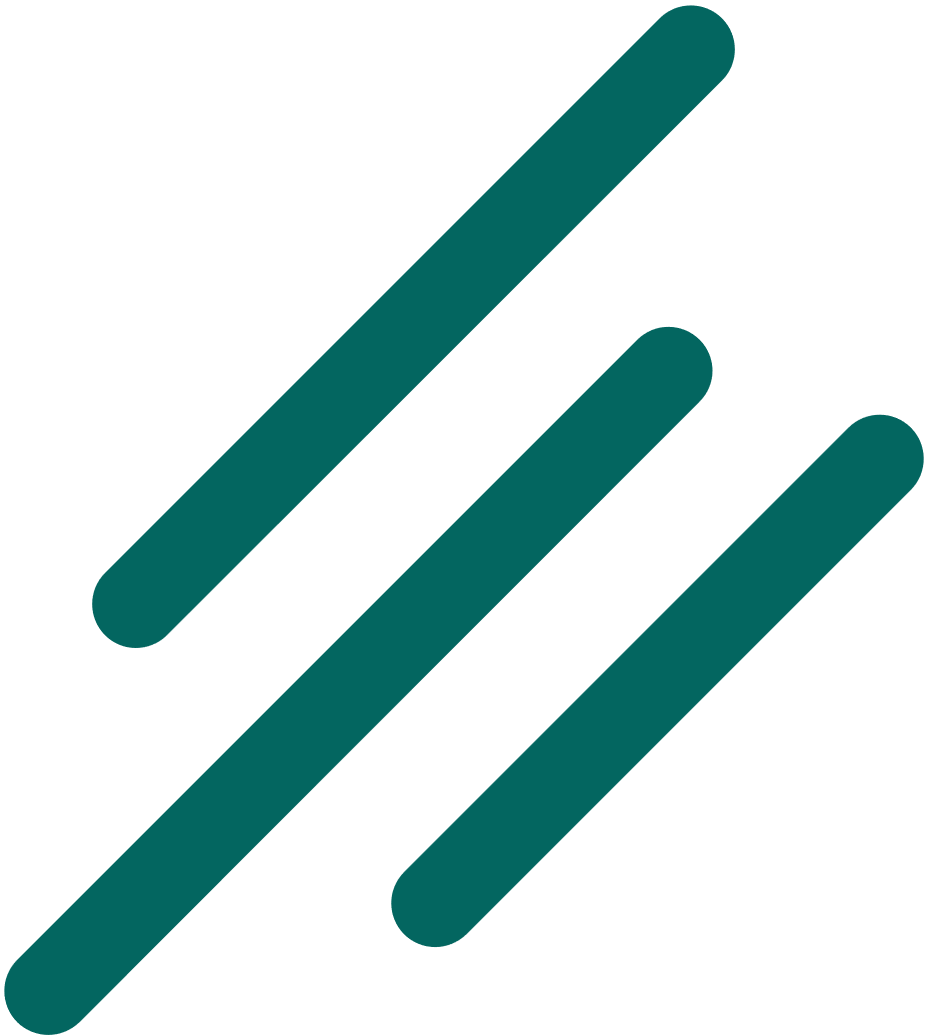 CẢM ƠN CÁC EM ĐÃ 
THAM GIA TIẾT HỌC HÔM NAY!
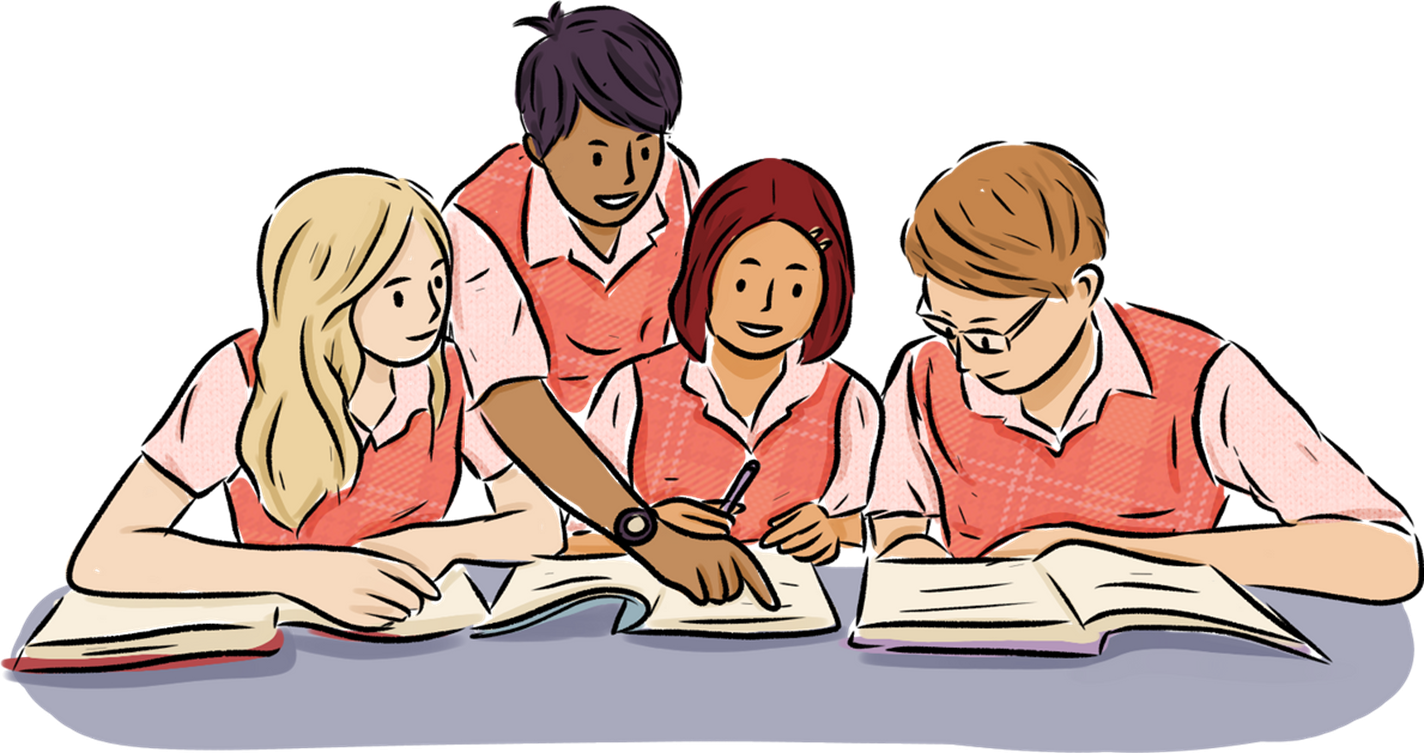